Văn bản:  ẾCH NGỒI ĐÁY GIẾNG
                 (Truyện ngụ ngôn)
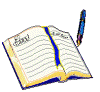 I. Tìm hiểu chung:
* Khái niệm truyện ngụ ngôn.
               Học phần chú thích dấu (*) SGK/100
II. Tìm hiểu văn bản:
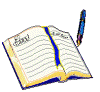 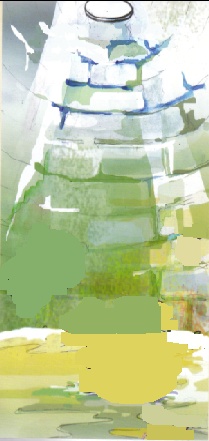 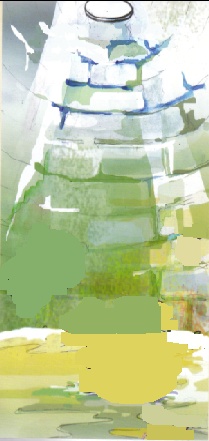 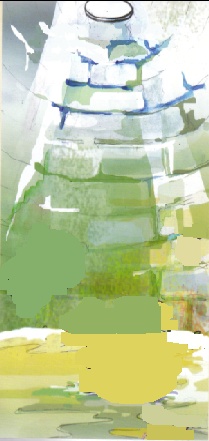 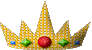 Kể lại truyện
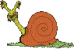 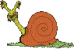 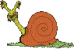 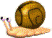 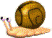 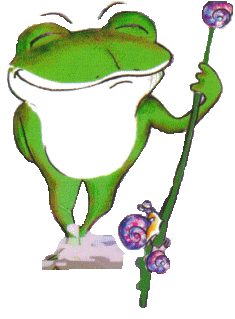 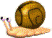 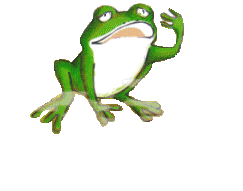 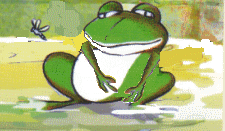 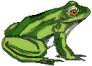 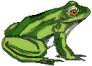 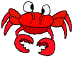 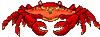 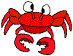 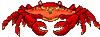 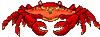 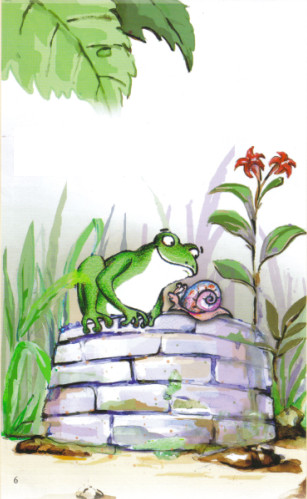 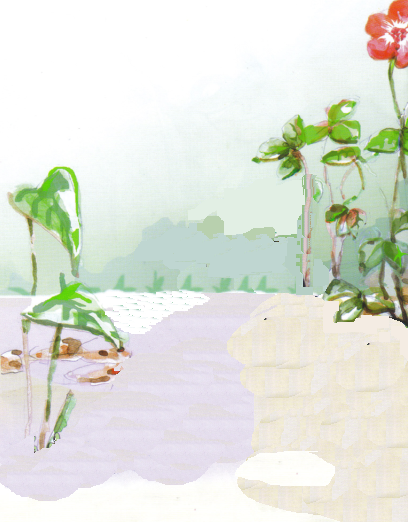 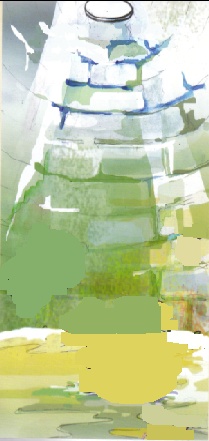 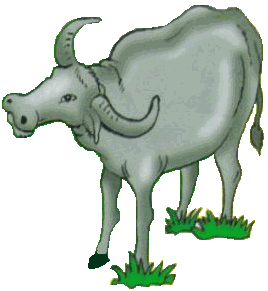 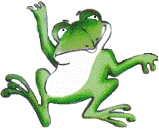 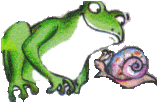 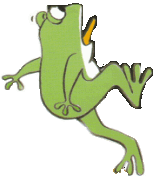 Tiết 47-Văn bản:  ẾCH NGỒI ĐÁY GIẾNG
                 (Truyện ngụ ngôn)
I. Tìm hiểm chung:
II.Tìm hiểu văn bản:
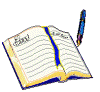 1. Êch ở trong giếng.
Tiết 47-Văn bản:  ẾCH NGỒI ĐÁY GIẾNG
                 (Truyện ngụ ngôn)
I. Tìm hiểu chung:
II. Tìm hiểu văn bản:
1. Êch ở trong giếng.
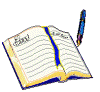 _ Sống lâu ngày trong giếng.
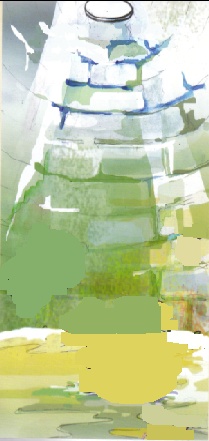 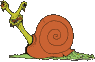 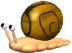 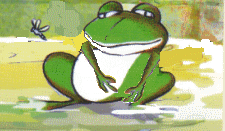 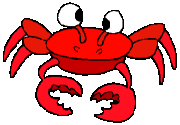 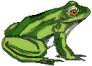 Tiết 47-Văn bản:  ẾCH NGỒI ĐÁY GIẾNG
                 (Truyện ngụ ngôn)
I. Tìm hiểu chung:
II. Tìm hiểu văn bản:
1. Êch ở trong giếng.
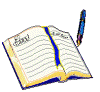 _ Sống lâu ngày trong giếng.
_ Hàng xóm chỉ là vài con cua,nhái, ốc.
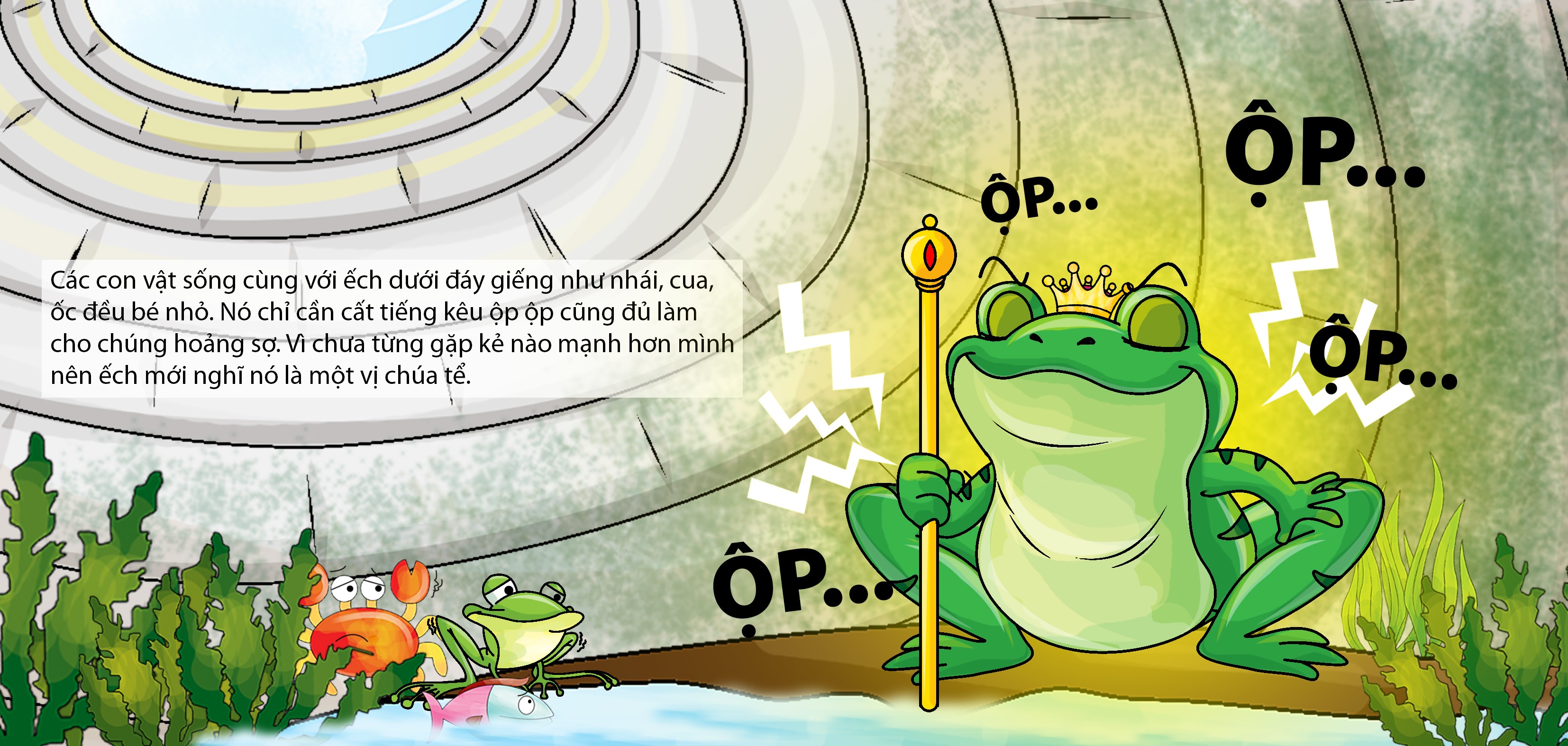 Tiết 47-Văn bản:  ẾCH NGỒI ĐÁY GIẾNG
                 (Truyện ngụ ngôn)
I. Tìm hiểu chung:
II. Tìm hiểu văn bản:
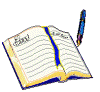 1. Êch ở trong giếng.
_ Sống lâu ngày trong giếng.
_ Xung quanh chỉ là vài con cua ốc.
_ Kêu ồm ộp.
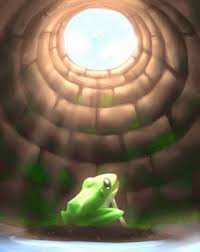 Tiết 47-Văn bản:  ẾCH NGỒI ĐÁY GIẾNG
                 (Truyện ngụ ngôn)
I. Tìm hiểu chung:
II. Tìm hiểu văn bản:
1. Êch ở trong giếng.
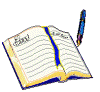 _ Sống lâu ngày trong giếng.
_ Xung quanh chỉ là vài con cua ốc.
_ Kêu ồm ộp.
_ Tưởng bầu trời bé bằng chiếc vung.
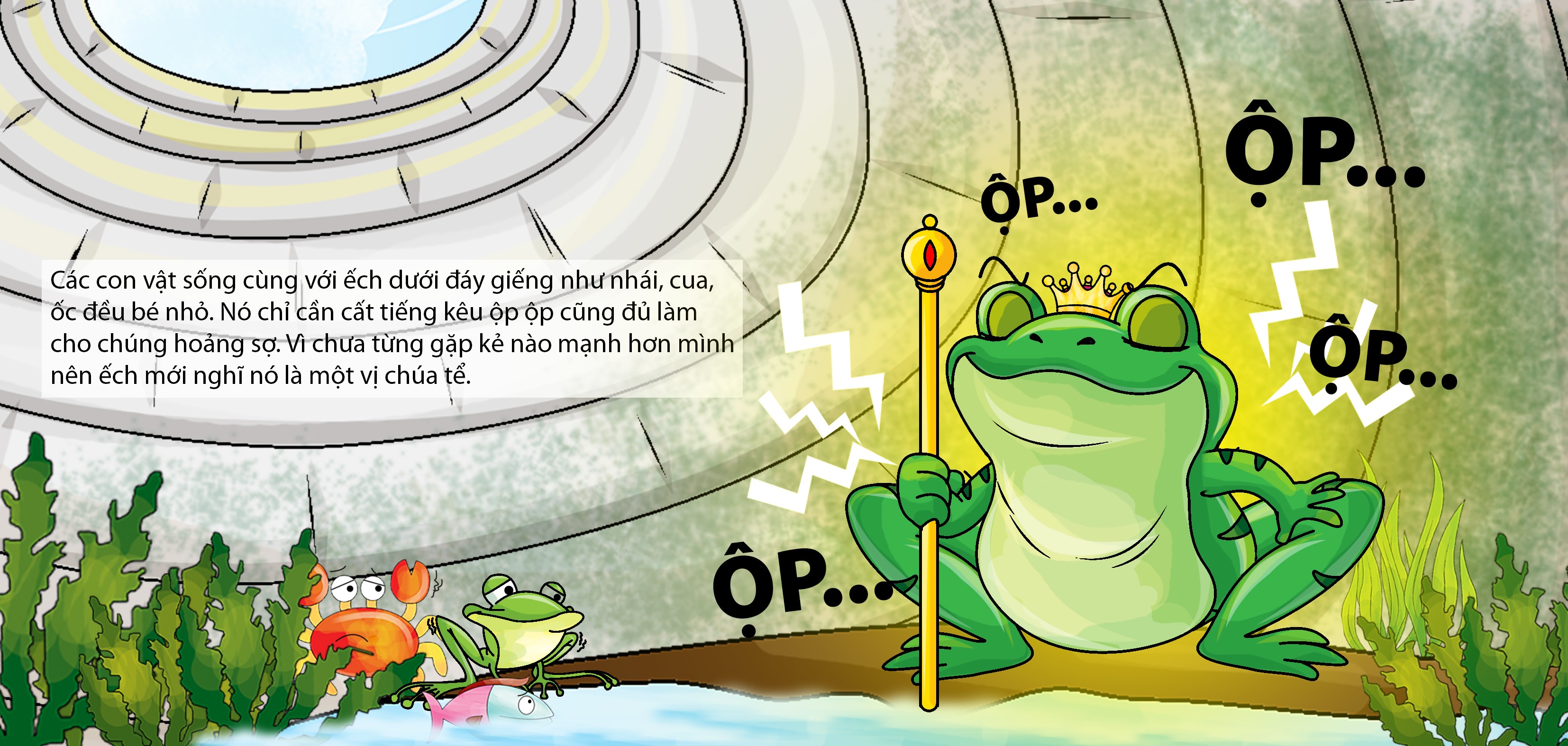 Tiết 47-Văn bản:  ẾCH NGỒI ĐÁY GIẾNG
                 (Truyện ngụ ngôn)
I. Tìm hiểu chung:
II. Tìm hiểu văn bản:
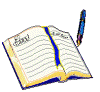 1. Êch ở trong giếng.
_ Sống lâu ngày trong giếng.
_ Xung quanh chỉ là vài con cua ốc.
_ Kêu ồm ộp.
_ Tưởng bầu trời bé bằng chiếc vung.
_ Oai như vị chúa tể.
-> Phạm vi sống nhỏ hẹp,tầm nhìn hạn chế.
-> Huênh hoang, tự cao tự đại
  Ngộ nhận,dốt, đánh giá sai lệch về thế giới xung quanh
Tiết 47-Văn bản:  ẾCH NGỒI ĐÁY GIẾNG
                 (Truyện ngụ ngôn)
I.Tìm hiểu chung:
II. Tìm hiểu văn bản:
1. Êch ở trong giếng.
2. Êch ra ngoài giếng.
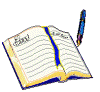 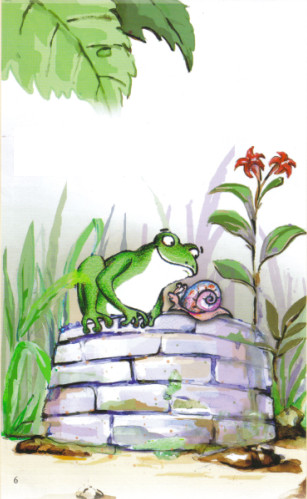 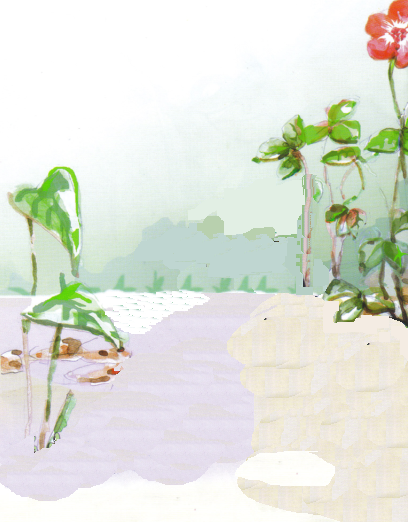 Tiết 47-Văn bản:  ẾCH NGỒI ĐÁY GIẾNG
                 (Truyện ngụ ngôn)
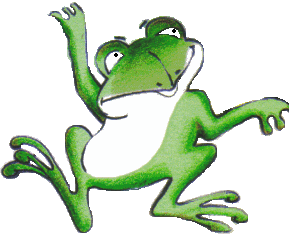 Tiết 47-Văn bản:  ẾCH NGỒI ĐÁY GIẾNG
                 (Truyện ngụ ngôn)
I. Tìm hiểu chunh:
II. Tìm hiểu văn bản:
1. Êch ở trong giếng.
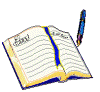 2. Êch ở ngoài giếng.
   _Giữ thói quen cũ : Nhâng nháo, không để ý mọi thứ xung quanh.
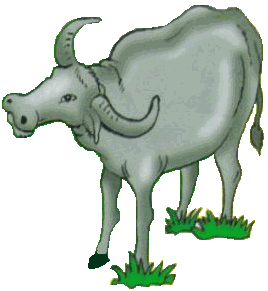 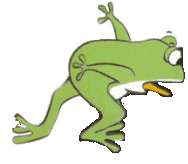 Tiết 47-Văn bản:  ẾCH NGỒI ĐÁY GIẾNG
                 (Truyện ngụ ngôn)
I. Tìm hiểu chung:
II. Tìm hiểu văn bản:
1. Êch ở trong giếng.
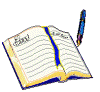 2. Êch ở ngoài giếng.
   _Giữ thói quen cũ : Nhâng nháo, không để ý mọi thứ xung quanh.
    _Kết quả : Bị trâu giẫm bẹp
 Chủ quan, tự cao dẫn đến hậu quả “ chết”.
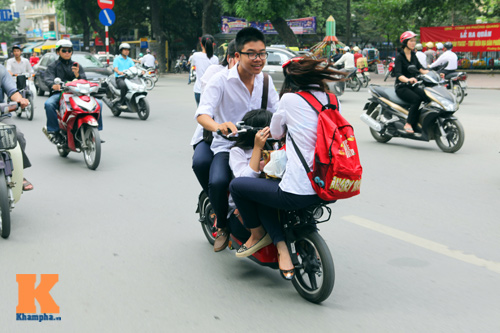 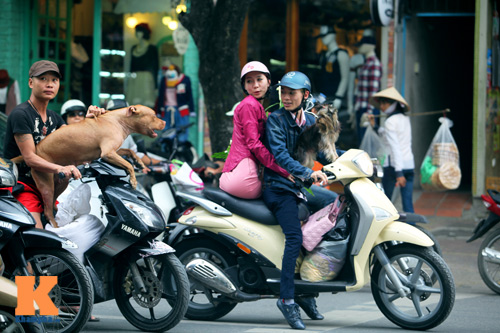 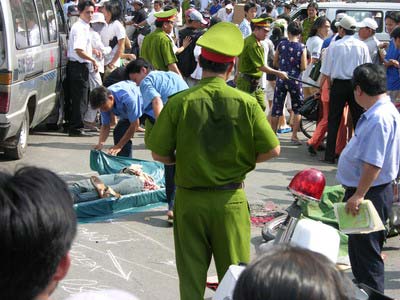 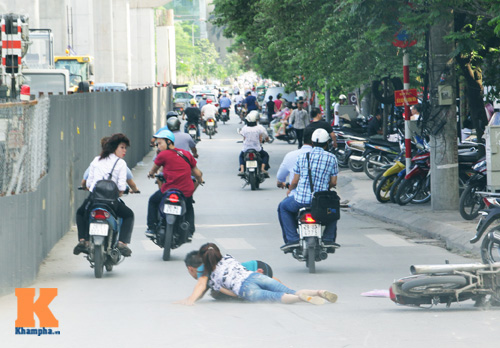 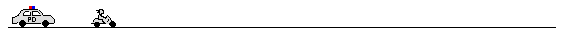 Tiết 47-Văn bản:  ẾCH NGỒI ĐÁY GIẾNG
                 (Truyện ngụ ngôn)
I. Tìm hiểu chung:
II. Tìm hiểu văn bản:
1. Êch ở trong giếng.
2. Êch ở ngoài giếng.
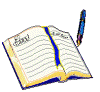 III. Ghi nhớ
Sgk/101
ẾCH NGỒI ĐÁY GIẾNG
                 (Truyện ngụ ngôn)
V. Dặn dò:
Đọc, kể lại câu chuyện.
 Học bài + ghi nhớ.
- Soạn bài: Thầy bói xem voi.